Education and its types
Education

Encompasses teaching and learning specific skills
The imparting of knowledge, good judgment and wisdom
The act process or art of imparting knowledge and skill.
Learning that takes place in schools or school-like environments (formal education) at large.
Formal, Informal and Non-formal Education
Formal education	
The hierarchically structured, chronologically graded education system, running from primary school through university. 
In addition to general academic studies, a variety of specialized programs and institutions for full-time technical and professional training.
Informal education.	The truly lifelong process whereby every individual acquires attitude, values, skills and knowledge from daily experience and the educative influences and resources in his or her environment.
Non-formal education. Any organized educational activity outside the established formal system-whether operating separately or as important feature of some broader activity that is intended to serve identifiable learning clientele and learning objectives.
Formal education versus Non-formal education
Adult education

It is the practice of teaching and educating adults
Extension of educational opportunities to those adults beyond the age of general public education who feel a need for further training of any sort, is also known as continuing education.
it has also been referred to as andragogy (adult learning)
Extension education
		The term extension was first used to describe adult education programs in England in the second half of the 19th century. These programs helped to expand- or extend- the work of Universities beyond the campus and into the neighboring community.
Definition of extension.
		Extension is an informal educational process directed toward rural population. This process offers advice and information to help them solve their problems. Extension also aims to increase the efficiency of the family farm, (as agriculture extension), increase production and generally increase the standard of living of the farm family
Four main elements of extension:

Knowledge and skills
Technical advice and information
Farmers’ organization
Motivation and self-confidence
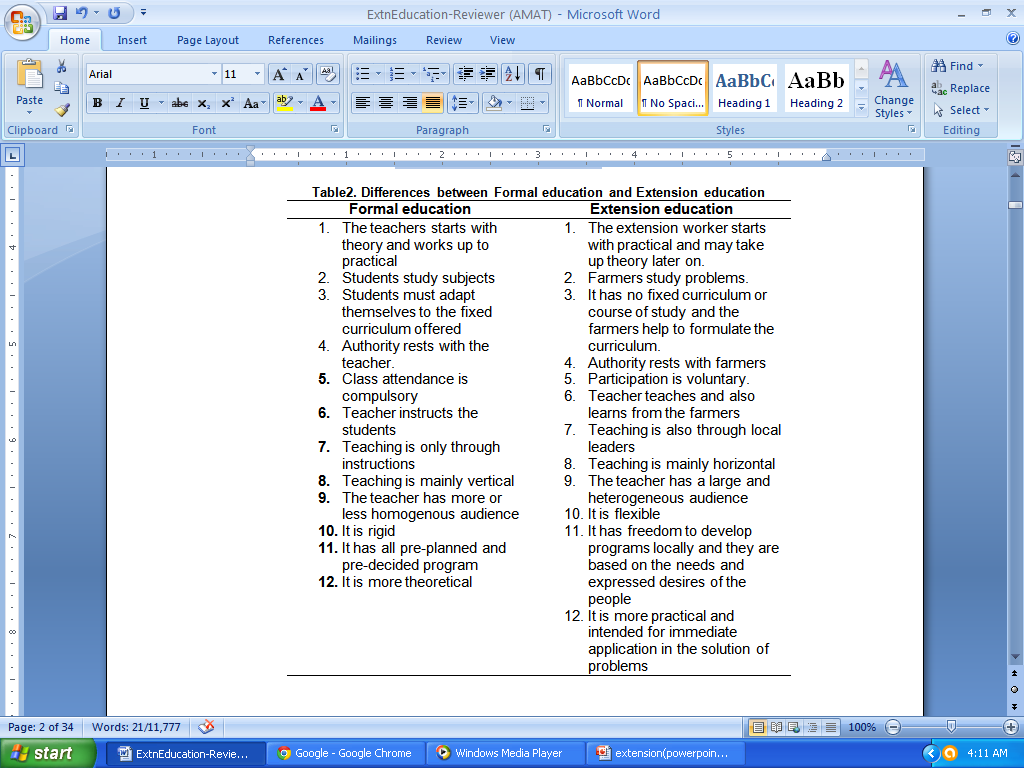